Free PPT Chart : ALLPPT.com
Text here Text here

  Add text add text add text add text add text add text
  Add text add text add text add text add text add text
A. Text here
Text here Text here

  Add text add text add text add text add text add text
  Add text add text add text add text add text add text
B. Text here
Text here Text here

  Add text add text add text add text add text add text
  Add text add text add text add text add text add text
C. Text here
ALLPPT.com _ Free Powerpoint Templates, Diagrams and Charts
Free PPT Chart : ALLPPT.com
Text here Text here

  Add text add text add text add text add text add text
  Add text add text add text add text add text add text
A. Text here
Text here Text here

  Add text add text add text add text add text add text
  Add text add text add text add text add text add text
B. Text here
Text here Text here

  Add text add text add text add text add text add text
  Add text add text add text add text add text add text
C. Text here
ALLPPT.com _ Free Powerpoint Templates, Diagrams and Charts
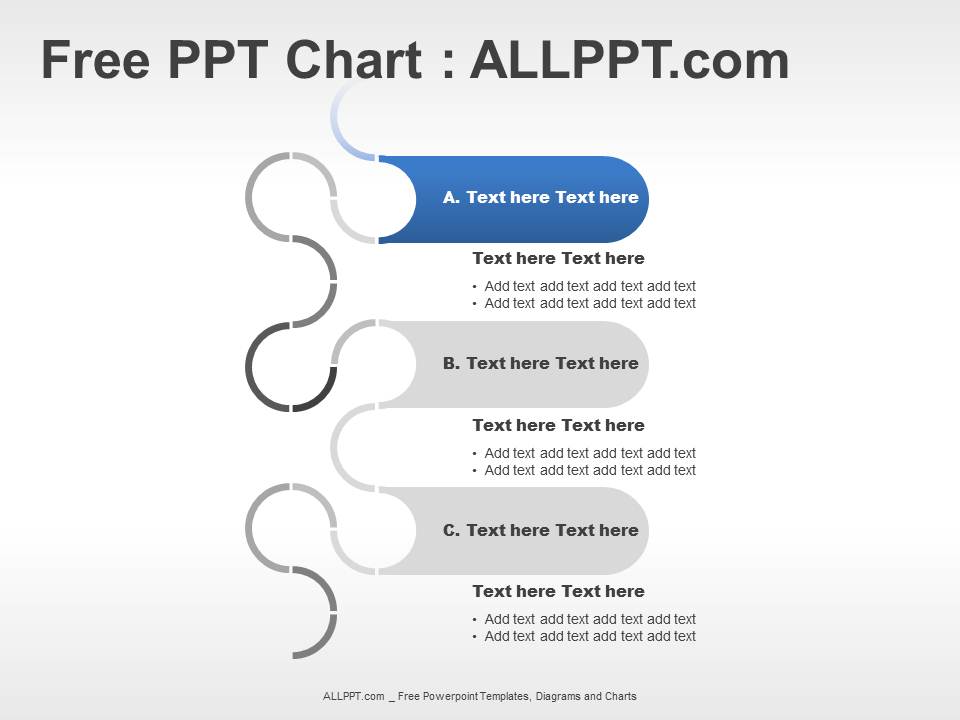 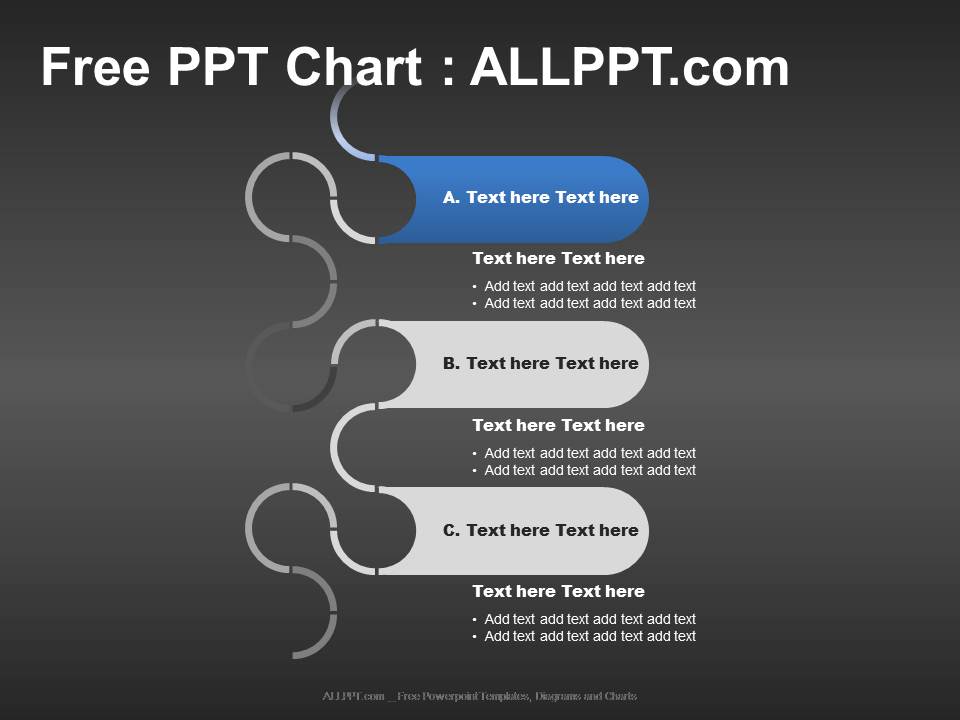 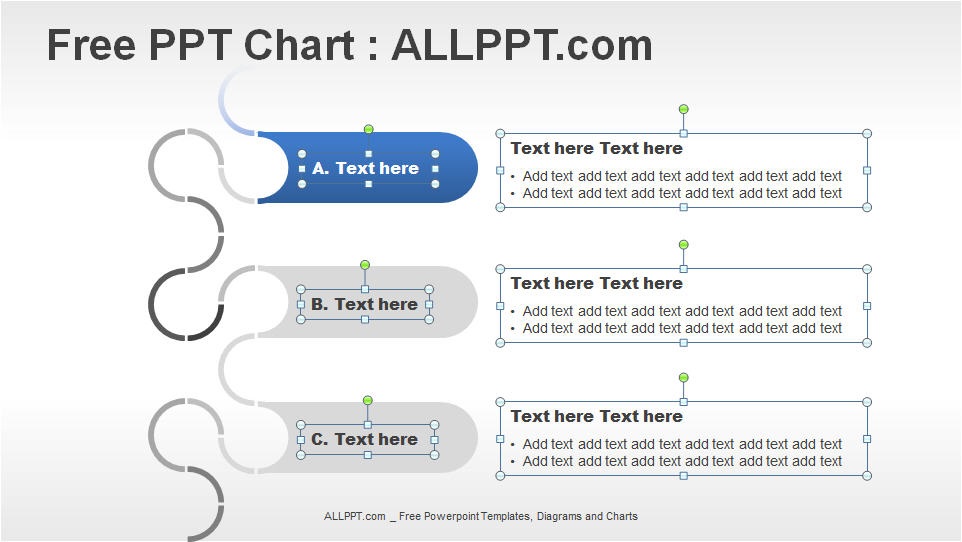 Text Placeholder
Fully can be edited for adapting size and colors